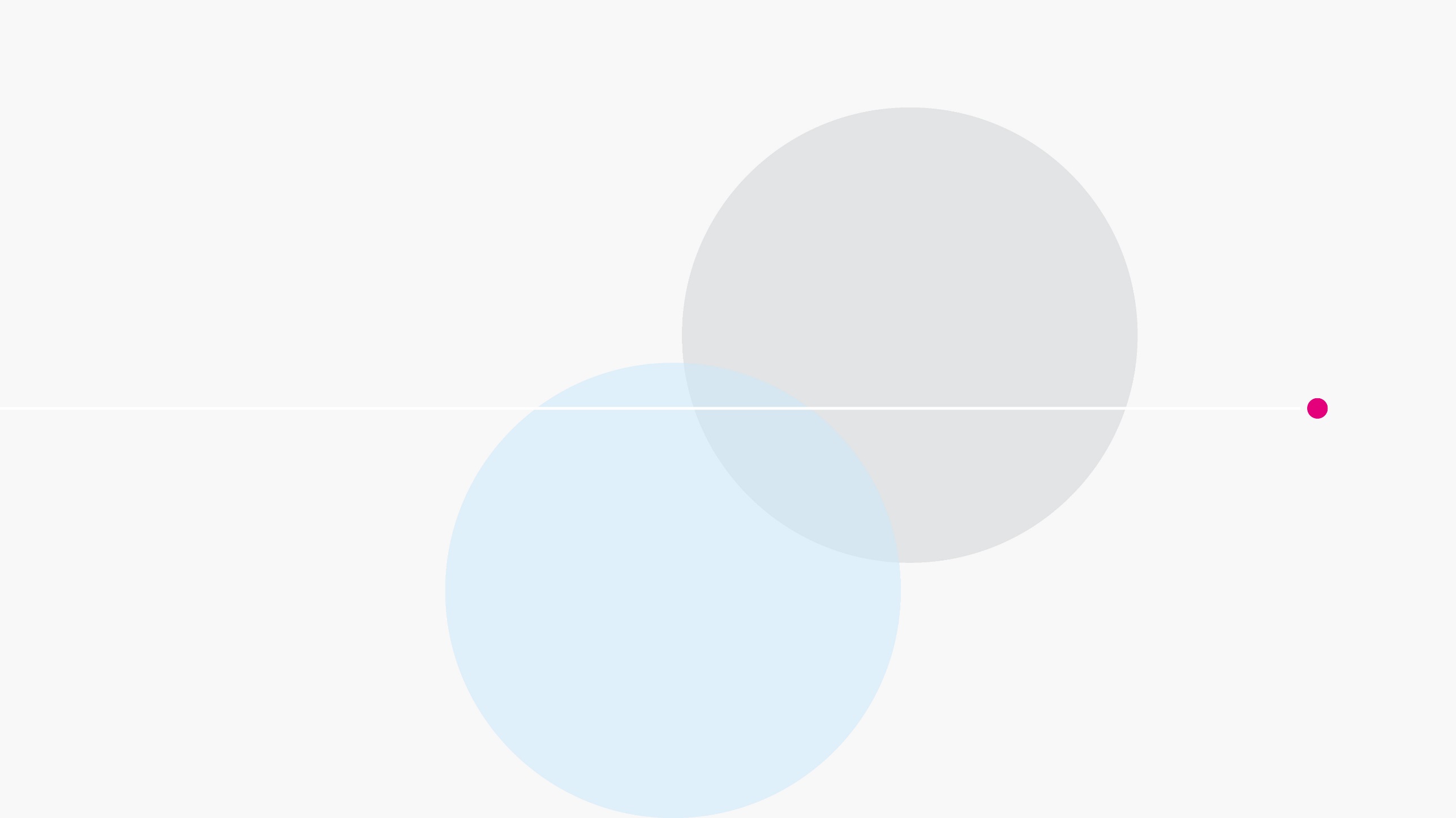 Lawyering
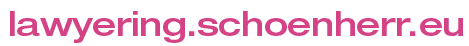 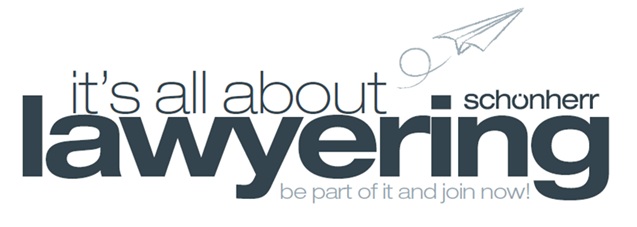 Peter Konwitschka
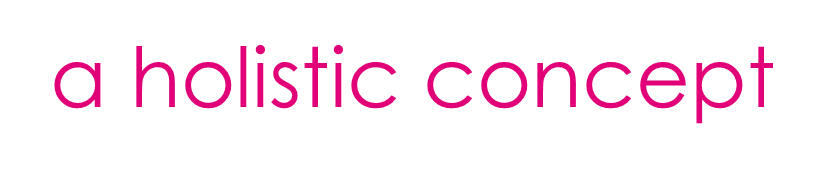 HEUTE:die ki verordnung im fokus
Unser heutiger Gast:
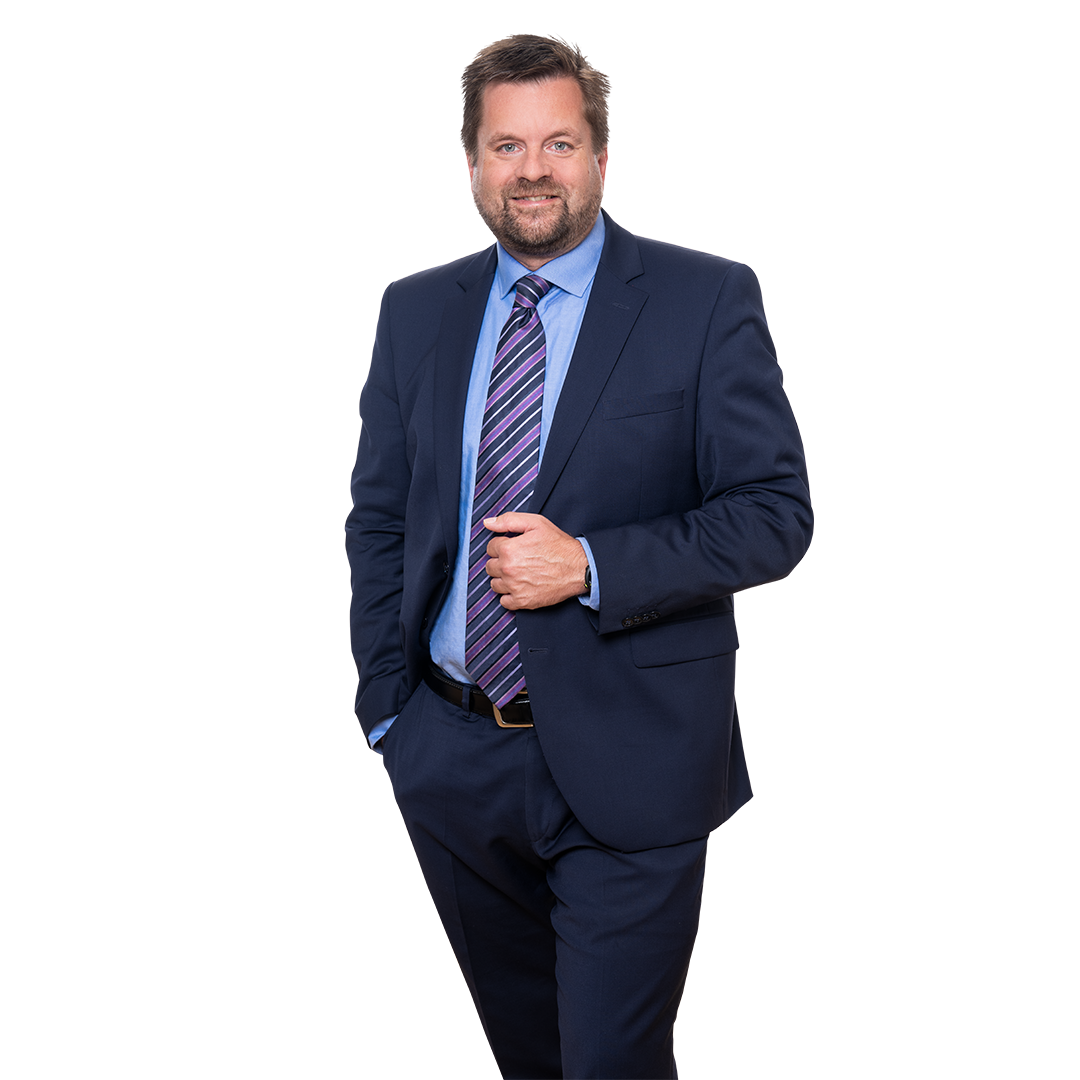 Günther Leissler
Schönherr Rechtsanwälte GmbH
T:  +43 1 534 37 50227
E:  g.leissler@schoenherr.eu
Zur Einstimmung - Avatare:

https://www.parlament.gv.at/aktuelles/mediathek/XXVIII/VER/8; 1:12
Eine neue Ära: Rechtsrahmen zur KI
21.04.2021 – VO (EU) COM/2021/206: Vorschlag für eine Verordnung des Europäischen Parlaments und des Rates zur Festlegung harmonisierter Vorschriften für Künstliche Intelligenz; das Gesetz über Künstliche Intelligenz (KI-Gesetz)
Eckpunkte:
Direkt anwendbare EU-Verordnung
harmonisierte Vorschriften für das Inverkehrbringen, die Inbetriebnahme und die Nutzung von KI + erstmals Definition von KI (!)
Risikobasierter Ansatz: inakzeptabel / hohes Risiko / geringes Risiko / minimales Risiko
09.12.2023: Der Durchbruch! – Abschluss der Trilogverhandlungen!
Beginn des Jahres 2024: „Leak“ des finalen Textes der KI-Verordnung
März 2024: Abstimmung im Europäischen Parlament über den finalen Text der Verordnung
[Speaker Notes: KI-Gesetz: derzeit wird im Europäischen Parlament über den Vorschlag verhandelt. Derzeit werden versicherungsbezogene Aktivitäten nicht zu den sog risikoreichen KI-Anwendungen gezahlt. Das sah ursprünglich anders aus. Wenn es dabei bleibt, wird es sich bei versicherungsbezogenen Aktivitäten also um KI-Systeme mit sog begrenztem Risiko handeln. 

RICHTLINIE DES EUROPÄISCHEN PARLAMENTS UND DES RATES zur Anpassung der Vorschriften über außervertragliche zivilrechtliche Haftung an künstliche Intelligenz (Richtlinie über KI-Haftung): Die KI-Haftungsrichtlinie soll das nationale Recht zur verschuldensabhängigen Haftung in den einzelnen EU-Mitgliedstaaten ergänzen, da die derzeit bestehenden nationalen Haftungsvorschriften nicht für Schadenersatzansprüche aus KI-Anwendungen ausgelegt sind. Bei verschuldensabhängigen Haftungsansprüchen muss der Geschädigte seine Ansprüche beweisen (insb. Verschulden des Schädigers, Kausalzusammenhang, etc.).Bei Beteiligung einer KI kann es für den Geschädigten aber mitunter schwierig sein, seinen Beweispflichten nachzukommen. Die KI-Haftungsrichtlinie fokussiert sich daher auf Erleichterungen bei Beweisproblemen in Bezug auf Schäden, die durch KI verursacht werden. Nach den neuen Bestimmungen soll den Geschädigten die Beweisführung durch die Festlegung von Vermutungsregeln erleichtert werden.
Im Europäischen Parlament gab es mehrere Diskussionsrunden; mehr als 750 gewünschte Änderungen wurden eingereicht und das Ziel besteht, bis Ende 2023 einen fertigen Verordnungstext zu haben.]
Ein Blick in die Vergangenheit…
Was ist KI?
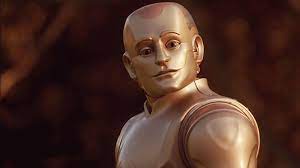 Begriff der „Künstlichen Intelligenz“ 1956 durch den US-amerikanischen Informatiker John McCarthy geprägt.
Stets unterschiedliches Begriffsverständnis:
„Künstliche Intelligenz ist die Eigenschaft eines IT-Systems, menschenähnliche, intelligente Verhaltensweisen zu zeigen.“ (Deutsches Forschungszentrum für künstliche Intelligenz)

„Die künstliche Intelligenz [...] ist ein Teilgebiet der Informatik, welches sich mit der Erforschung von Mechanismen des intelligenten menschlichen Verhaltens befasst.“ (Spektrum der Wissenschaft, Lexikon der Neurowissenschaften)

„Unter künstlicher Intelligenz verstehen wir Technologien, die menschliche Fähigkeiten im Sehen, Hören, Analysieren, Entscheiden und Handeln ergänzen und stärken.“(Microsoft Corp.)

„Künstliche Intelligenz ist die Fähigkeit einer Maschine, 	menschliche Fähigkeiten wie logisches Denken, Lernen, Planen und Kreativität zu imitieren.“(Europäisches Parlament)
Eine neue Ära: Rechtsrahmen zur KI
Begriff der künstlichen Intelligenz (KI):
	Von:
	Eine Software, die mit einer oder mehreren der in Anhang 1 	aufgeführten Techniken und Konzepte entwickelt worden ist und im 	Hinblick auf eine Reihe von Zielen, die vom Menschen festgelegt 	werden, Ergebnisse wie Inhalte, Vorhersagen, Empfehlungen oder 	Entscheidungen hervorbringen kann, die das Umfeld beeinflussen, mit 	dem sie interagieren.
	Zu: (freie Übersetzung)
Ein maschinengestütztes System, welches so konzipiert ist, dass es in unterschiedlichem Grad an Autonomie arbeitet, welches nach seiner Inbetriebnahme Anpassungsfähigkeit zeigt und welches explizite oder implizite Ziele aus den Eingaben, die es erhält, ableitet, und Ergebnisse wie Vorhersagen, Inhalte, Empfehlungen oder Entscheidungen erzeugt, die seine physische oder virtuelle Umgebung beeinflussen können.
[Speaker Notes: KI-Gesetz: derzeit wird im Europäischen Parlament über den Vorschlag verhandelt. Derzeit werden versicherungsbezogene Aktivitäten nicht zu den sog risikoreichen KI-Anwendungen gezahlt. Das sah ursprünglich anders aus. Wenn es dabei bleibt, wird es sich bei versicherungsbezogenen Aktivitäten also um KI-Systeme mit sog begrenztem Risiko handeln. 

RICHTLINIE DES EUROPÄISCHEN PARLAMENTS UND DES RATES zur Anpassung der Vorschriften über außervertragliche zivilrechtliche Haftung an künstliche Intelligenz (Richtlinie über KI-Haftung): Die KI-Haftungsrichtlinie soll das nationale Recht zur verschuldensabhängigen Haftung in den einzelnen EU-Mitgliedstaaten ergänzen, da die derzeit bestehenden nationalen Haftungsvorschriften nicht für Schadenersatzansprüche aus KI-Anwendungen ausgelegt sind. Bei verschuldensabhängigen Haftungsansprüchen muss der Geschädigte seine Ansprüche beweisen (insb. Verschulden des Schädigers, Kausalzusammenhang, etc.).Bei Beteiligung einer KI kann es für den Geschädigten aber mitunter schwierig sein, seinen Beweispflichten nachzukommen. Die KI-Haftungsrichtlinie fokussiert sich daher auf Erleichterungen bei Beweisproblemen in Bezug auf Schäden, die durch KI verursacht werden. Nach den neuen Bestimmungen soll den Geschädigten die Beweisführung durch die Festlegung von Vermutungsregeln erleichtert werden.
Im Europäischen Parlament gab es mehrere Diskussionsrunden; mehr als 750 gewünschte Änderungen wurden eingereicht und das Ziel besteht, bis Ende 2023 einen fertigen Verordnungstext zu haben.]
Rechtsrahmen zur KI
Potentiell grundrechtsverletzende KI
(zB Social Scoring, nicht wahrnehmbare Manipulation
 von Personen, etc.)
Verbot
KI mit hohem Risiko für Gesundheit, Sicherheit oder sozialem Status einer Person
(z.B. Bewertung der Kreditwürdigkeit,… )
Reguliert
KI in direkter Interaktionen mit 
Personen (zB Chatbots)
Transparenz
Minimales/kein Risiko für 
Rechtssphäre von Personen
(z.B. Spamfilter)
Unreguliert
[Speaker Notes: VERBOTE:  

nicht wahrnehmbare Manipulation menschlichen Verhaltens, 
Ausnutzung von Schwächen einer Person 
	Social Scoring 	.Predictive Policing
Risk Assessment Tools, biometrische Kategorisierungssysteme, Gesichtserkennungsdatenbanken durch Scraping von Social Media oder Überwachungskameras und Emotionserkennungssysteme in bestimmten Bereichen wie Strafverfolgung. Auch das Verbot der Biometrischen Identifizierungssysteme wurde ausgeweitet.

HOCHRISIKO: in gewissen Branchen die ohnehin bereits weitegehend reglementiert sind MPG; Finanzsektor, kritische Infrastruktur 
Empfehlungssysteme sehr großer Online-Plattformen (sogenannte VLOPs). KI-Systeme zur Beeinflussung von Wahlen oder Wählerverhalten sollen als hochriskant eingestuft werden. 

NEU 2 EBENE;: KI-Systeme nur Hochrisiko-Systeme, wen erhebliches Risiko für Gesundheit, Sicherheit oder Grundrechte]
Rechtsrahmen zur KI
Inakzeptables Risiko
KI-Systeme, die in Grundrechte eingreifen, sind verboten. Dazu gehört: 
KI, die Techniken der unterschwelligen Beeinflussung außerhalb des Bewusstseins einer Person einsetzt, um das Verhalten einer Person in einer Weise wesentlich zu beeinflussen, sodass diese Person Entscheidungen trifft, welche diese Person ansonsten nicht getroffen hätte und welche geeignet ist, dieser Person oder einer anderen Person einen Schaden zuzufügen.
KI, die das Alter, eine Beeinträchtigung oder die wirtschaftliche oder soziale Situation einer Person ausnutzt, um das Verhalten dieser Person in einer Weise zu beeinflussen, dass dieser Person ein Schaden entsteht oder ein Schadenseintritt vernünftiger Weise zu erwarten ist.
Rechtsrahmen zur KI
Inakzeptables Risiko
KI zur sozialen Verhaltensbewertung (Social Scoring)
KI zur biometrischen Identifizierung von Personen, um Merkmale ihrer ethnischen Herkunft, ihrer politischen Meinung, ihrer Gewerkschaftszugehörigkeit, ihrer religiösen oder philosophischen Überzeugung oder ihrer sexuellen Orientierung zu identifizieren. 
KI zur Strafverfolgung (Regelungen sind von Verboten und Ausnahmen geprägt, inkludiert auch Regelungen zur Echtzeit-Biometrieerfassung))
KI in Bereichen der Gesichtserfassung und am Arbeitsplatz (zB keine Erfassung von Emotionsregungen von Personen)
Rechtsrahmen zur KI
Hochrisiko:
KI System, das als Sicherheitskomponente eines Produkts gemäß den Vorschriften des Anhang II dient oder Teil eines solchen Produkts ist; und
KI Systeme des Anhang III 
gelten stets als Hochrisiko KI
Anhang II:
	
	Richtlinien über Maschinen, Spielzeug, Druckgeräte, Seilbahnen, 	Medizinprodukte, […]

Anhang III:

	KI im Straßenverkehr, in der Wasser-/Strom-/Gasversorgung, in der Bildung, 	in der Kreditwürdigkeitsprüfung, zur Priorisierung von Rettungsdiensten, […]
Rechtsrahmen zur KI
Hochrisiko – die Ausnahme:
Keine Hochrisiko KI liegt vor, wenn die KI kein signifikantes Risiko für die Gesundheit, Sicherheit oder die Grundrechte einer Person darstellt, worunter auch Fälle zu verstehen sind, in denen die KI keinen substantiellen Beitrag zur Entscheidung über diese Personen leistet: 
Die KI leistet nur einen engen, administrativen Beitrag
Die KI dient nur der Verbesserung einer bereits vollendeten menschlichen Erledigung
Die KI erkennt Abweichungen von bisherigen Entscheidungsmustern, ohne diese Entscheidungsmuster zu ersetzen oder zu beeinflussen und sie ist  unter menschlicher Aufsicht eingesetzt
Die KI dient im Anwendungsbereich des Anhang III nur Vorarbeiten
Ausnahme von der Ausnahme: Profiling (Verweis auf Art 4 Z 4 DSGVO)
Schnittbereich: Art 4 und Art 22 DSGVO 
Achtung: Ausnahme ist eine Selbsteinschätzung, kombiniert mit einer Pflicht zur behördlichen Registrierung und zur behördlichen Überprüfung
Rechtsrahmen zur KI
Minderes Risiko:
KI Systeme, die für die direkte Interaktion mit Personen bestimmt sind, müssen so entwickelt / konzipiert sein, dass der Person mitgeteilt wird, dass sie es mit einer KI zu tun hat (zB KI-Chatbots)
	-> Achtung: Schnittbereich mit Art 13 / Art 14 DSGVO-Informationen!
Nutzer von KI, die Bild, Ton oder Video erzeugt oder manipuliert um wirklichen Personen / Gegenständen / Orten zu ähneln (deep fake) müssen die Künstlichkeit dieser Inhalte offen legen
Rechtsrahmen zur KI
Anforderungen an Hochrisiko KI :
Einrichtung eines Risikomanagementsystems (Risikoanalyse, Risikomanagementmaßnahmen)
Trainings mit Daten durch Trainings-, Validierungs- und Testdatensätze (Datengovernance und Datenverwaltungsverfahren)
Technische Dokumentation
Menschliche Aufsicht
Anforderungen an Genauigkeit, Robustheit, Cybersicherheit
Anbieter müssen ein System zur Beobachtung der KI nach deren Inverkehrbringen einrichten
Meldepflicht bei schwerwiegenden Vorfällen und Fehlfunktionen von KI
Maßnahmen: Verbot / Einschränkung / Rückruf von KI
Rechtsrahmen zur KI
Sanktionen:
VO gibt Strafrahmen vor:
Bis zu 30 Mio (nunmehr: 35 Mio) EUR oder bis zu 6% (nunmehr: 7%) des weltweiten Jahresumsatzes (je höher) bei Einsatz unerlaubter KI und bei Nichtkonformität von Hochrisiko KI mit den Datengovernance-Anforderungen (!)
Bis zu 20 Mio (nunmehr: 15 Mio) EUR oder bis zu 4% (nunmehr: 3%) des weltweiten Jahresumsatzes (je höher) bei sonstigen Verstößen gegen diese VO
Bis zu 10 Mio (nunmehr: 7,5 Mio) EUR oder bis zu 2% (nunmehr: 1%) des weltweiten Jahresumsatzes (je höher) bei falschen, unvollständigen oder irreführenden Angaben gegenüber Aufsichtsbehörden
Leicht verminderte Strafsätze für KMUs
Ist es wirklich nur Recht?
Unterschwellige Beeinflussung
Schwäche oder Schutzbedürftigkeit
Soziale oder wirtschaftliche Situation
Soziale Verhaltensbewertung
= Moralische Grundwerte im KI-Recht!
Ist es wirklich nur Recht?
… Keine Vorschriften für den menschlichen KI-Input!
KI Regulierung
HI Regulierung
Schlüssel zur Akzeptanz!
lawyering
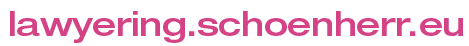 Peter Konwitschka
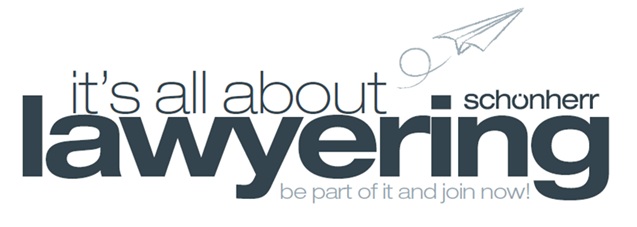 DANKE!
schoenherr is one of the top corporate law firms in central and eastern europe. With our wide-ranging network of offices throughout CEE/SEE, we offer our clients unique coverage in the region. The firm has a long tradition of advising clients in all fields of commercial law, providing seamless service that transcends national and company borders. Our teams are tailor-made, assembled from our various practice groups and across our network of offices. Such sharing of resources, local knowledge and international expertise allows us to offer the client the best possible service.  www.schoenherr.eu